СЕМИНАР-ПРАКТИКУМ«ПЛАНИРОВАНИЕ И ОРГАНИЗАЦИЯ УЧЕБНОГО ЗАНЯТИЯ»                         Методист Кибак Н.Н.
ЦЕЛЬ

  рассмотреть основные подходы к планированию и организации учебного занятия, которые позволят в минимально короткие сроки обучения максимально усвоить обучающимися необходимый объем учебного материала.
КОДЕКС РЕСПУБЛИКИ БЕЛАРУСЬ 
ОБ ОБРАЗОВАНИИ (СТ. 196) 

«Основной формой организации образовательного процесса при реализации  образовательных программ среднего специального образования является учебное занятие: урок, лекция, курсовое проектирование, семинарское, лабораторное, практическое и иное занятие».
Ян Амос Коменский (XVII в.) – 
великий чешский педагог-гуманист, писатель, религиозный и общественный деятель. Основоположник педагогики как самостоятельной дисциплины, систематизатор и популяризатор классно-урочной системы.
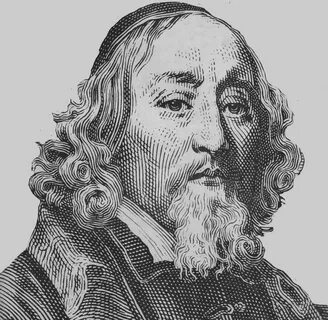 КЛАССНО-УРОЧНАЯ СИСТЕМА
распределение учащихся по группам;
учебное занятие регламентируется временными рамками;
занятия проводятся в соответствии с расписанием;
содержание учебного материала определяется учебной программой;
опирается на такие понятия, как учебный год, учебный день, учебное занятие (урок), перерыв между занятиями, каникулы и т.д.
фиксируется в документах
Учебное занятие
проявляется в отношении учащихся
 к учебной дисциплине и преподавателю
отражается в отзывах родителей
способствует формированию имиджа учреждения образования
Вопросы, которые мы задаем  себе перед проведением учебного занятия
Как эффективно построить 
учебное занятие?
Как добиться результата?
Как быть успешным самому и 
как обеспечить успех учащимся?
Обязательные требования к планированию учебного занятия:

 тема  учебного занятия должна соответствовать КТП, а содержание – учебной программе;

продумать, какой учебный материал (лекционный или дидактический материалы,  инструкции, протоколы, приказы) или оборудование (для  практических занятий),   необходимо подготовить к данному занятию;


 составить план учебного занятия.
Утвержденная 
форма теоретического 
и практического занятия
Требования к формулировке темы учебного занятия:

должна быть краткой, четкой, грамотно сформулированной;
должна соответствовать записи в КТП, учебном журнале и плане учебного занятия
Требования к целям учебного занятия:

 краткость, 
 четкость,
 диагностичность.

Триединая цель учебного занятия: 

обучающая, 
развивающая,
воспитывающая
Дидактический пятиугольник
Методы обучения
Триединая цель
Конечный результат
Формы организации познавательной деятельности
Средства 
обучения
Тема учебного занятия
Цель
 учебного занятия
Конечный результат
ХОД ЗАНЯТИЯ
(КОМБИНИРОВАННОГО)

I. Организационно-воспитательный момент
II. Опрос учащихся (не более 20 минут)
III. Ознакомление с темой, постановка учебных  целей и задач. Актуальность темы
IV. Изучение нового материала
V.  Закрепление изученного материала
VI. Итог занятия
VII. Рефлексия 
VIII. Задание на дом
IX. Литература
Обучение других  - 90%
Степень 
эффективности
применяемых
методов и 
приемов в 
обучении
Практическое обучение-70%
Коллективное обсуждение проблемы -50%
Наглядные средства – 50%
Технические средства – 20%
Чтение -10%
Лекция -5%
ХОД ЗАНЯТИЯ
(практического)

I. Организационно-воспитательный момент
II. Ознакомление с темой, постановка учебных  целей и задач. Актуальность темы учебного занятия
III. Актуализация опорных знаний
IV. Формирование понятий, способов действий
V.  Закрепление изученного материала
VI. Подведение итогов занятия
VII. Рефлексия 
VIII. Задание на дом
IX. Литература
Распределение времени на практическом занятии
I- III этапы – 10% времени
IV этап – 70% времени
VI – IX этапы – 20% времени
Преимущества 
практического занятия

Обучение проходит более успешно, если сопровождается практическими действиями.
 Пока один учащийся выполняет практические задания, другие могут наблюдать и комментировать.
 Преподаватель может непосредственно общаться с меньшим числом учащихся.
Предоставляется возможность для конструктивной обратной связи и закрепления материала со стороны преподавателя.
 Успешное применение навыков укрепляет чувство уверенности учащегося в самом себе.
Выявляет для учащегося то, что нуждается в дальнейшем совершенствовании.
Приближает абстрактное обучение к реальности.
 Помогает связать воедино ключевые моменты учебной программы.
 Переносит центр внимания на учащегося.
 Закрепляет пройденный материал.
 Позволяет преподавателю увидеть моменты, требующие повторного рассмотрения.
В типовых учебных планах по специальностям 
на практические занятия 
отведено следующее количество учебных часов:

специальность «Сестринское дело» - 57,7%; 

 специальность «Зубопротезное дело» - 74%;

специальность «Лечебное дело» - 48,8%.
VI. Подведение итогов занятия 
(оценивание результатов учебной деятельности, выставление отметок)

Лист оценивания
(пример)
VIII. Задание на дом
Основная дидактическая цель домашнего задания заключается в повторении и закреплении материала, изученного на  учебном занятии.

[1], с. 154-163.
[2], с. 36-41.
Повторить тему «…».

Пример:
Ориентировочная карта для самостоятельной подготовки учащихся
по следующей теме…







IX. Литература
1. Комар В.И. Инфекционные болезни и сестринское дело – Минск, Вышэйшая школа, 2006.
2. Яромич И.В. Сестринское дело и манипуляционная техника – Минск, 2003.
Советы преподавателю, который проводит практическое занятие:
1. Заранее подготовьте все основные и вспомогательные материалы для проведения ПЗ;
2. Внимательно слушайте и наблюдайте за происходящим в аудитории;
3. Находитесь рядом с учащимся, выполняющим практические действия (манипуляции);
4. Постарайтесь, чтобы каждый учащийся смог принять участие в практическом действии (манипуляции);
5. Поддерживайте честную, прямую и незамедлительную обратную связь;
6. Следите за тем, чтобы обратная связь со стороны других учащихся была уважительной, заботливой и конструктивной;
7. Применяйте фронтальные и  групповые формы работы, максимально используйте индивидуальные формы с целью повышения ответственности каждого учащегося за самостоятельное выполнение практического задания;
8. Грамотно распределите время на практическом занятии.
ЗАКЛЮЧЕНИЕ

  		Педагоги должны понимать, что:
 чтобы учить других, надо учиться самому;
 чтобы воспитывать других, надо начинать воспитание с  себя; 
чтобы развивать других, самому надо постоянно развиваться. 
Лишь непрерывная работа над собой, самообразование, самосовершенствование и самоконтроль позволят педагогу быть успешным в профессиональной деятельности, стать для обучающихся образцом для подражания.
Спасибо за внимание!
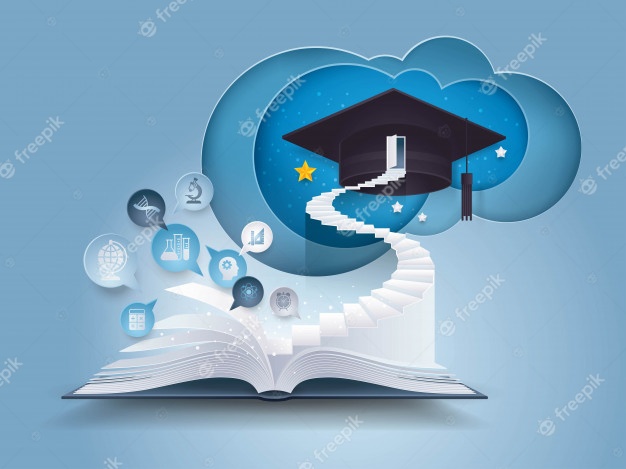